Extrakcia rýdzeho textu z webových stránok
Bakalárska práca


Helmut Posch
Vedúci práce: Ing. Michal Kompan, PhD.
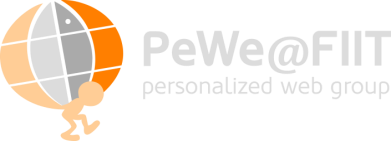 O čom to vlastne je?
1  / 11
Extrakcia hlavného obsahu webovej stránky

 Využitie

 vstup pre ďalšie spracovanie
 zobrazenie na mobilných zariadeniach

 Problém – počítač nepozná sémantiku obsahu
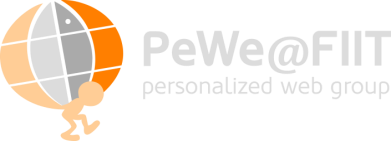 Existujúce riešenia
2 / 11
Tri základné prístupy

 analýza a extrakcia jednotlivých riadkov HTML dokumentu
 tvorba, ohodnotenie a modifikácia stromu DOM
 vizuálna analýza

 Najlepšie výsledky dosahuje prvý prístup
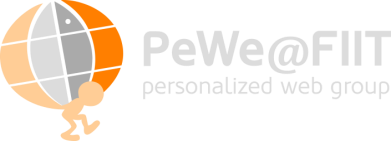 Navrhnutá metóda
3 / 11
Extrakcia hlavného obsahu na základe výskytu interpunkcie

 Myšlienka prebraná z Content Extraction from Web Pages Based on Chinese Punctuation Number1  

  Metóda sa skladá z dvoch častí
Ohodnotenie uzlov webovej stránky
Kontrola pozície vybraných uzlov v stromovej hierarchii webovej stránky
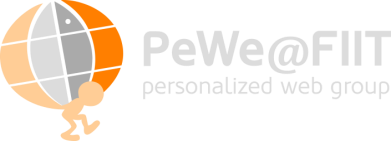 1 MINGQIU S., XINTAO W.: Content Extraction from Web Pages Based on Chinese Punctuation Number. In: Wireless Communications, Networking and Mobile Computing. International Conference on 2007, pp. 5573 - 5575
1. časť - ohodnotenie uzlov
4 / 11
Ohodnotenie uzlov a výber tých s nadpriemerným skóre

 Uzol predstavuje HTML značku “DIV“ a jej priamy obsah

 Na základe vykonaných štatistík ich ohodnocujeme pomocou vzťahu:
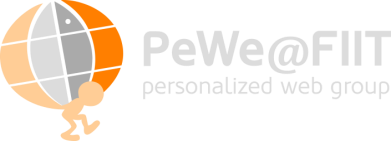 2. časť – kontrola pozície
5 / 11
Kontrola pozície uzlov s nadpriemerným skóre

 Ako hlavný uzol sa určí ten najlepšie ohodnotený

 Uzly, ktoré sa nenachádzajú v priamom rodičovskom uzle hlavného uzla sú vylúčené
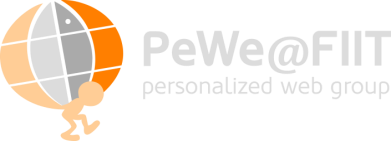 2. časť – kontrola pozície
6 / 11
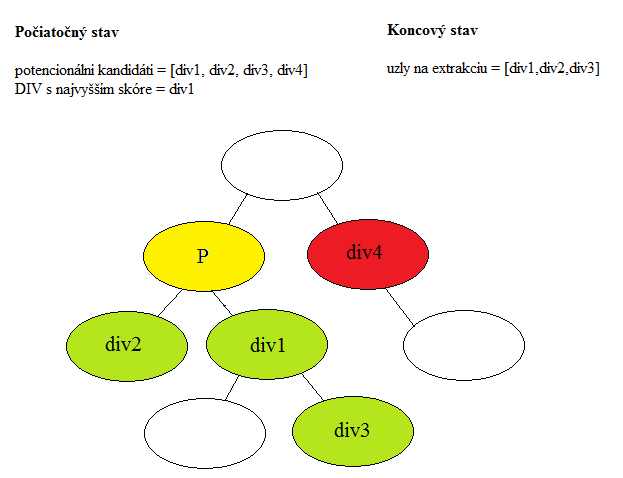 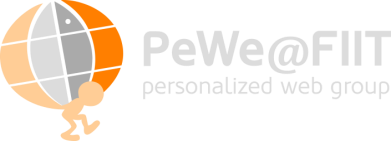 Overenie metódy
7 / 11
Porovnávanie trojíc viet výstupu metódy a vzorového výstupu

 8 datasetov, 16 domén a viac ako 20 tisíc dokumentov

 Najvýznamnejší dataset od SME s viac ako 15 tisíc dokumentmi
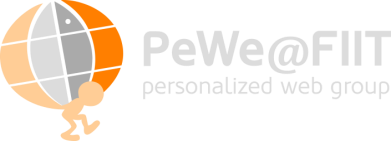 Dosiahnuté výsledky
8 / 11
2 SLUBAN B., GRČAR M.: URL tree: efficient unsupervised content extraction from streams of web documents. In: Proceedings of the 22nd ACM international conference on Conference on information & knowledge management, 2013, pp. 2267 - 2272
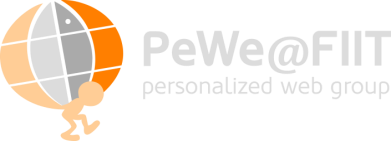 Porovnanie s metódou CETR3
9 / 11
Dataset Tribune
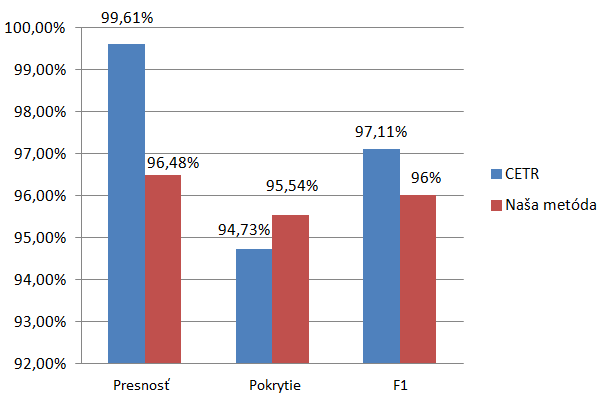 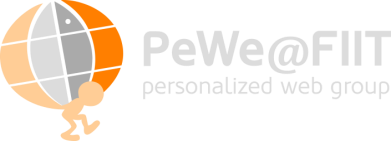 3 WENNINGER T., HSU W.H., HAN J.: CETR: content extraction via tag ratios. In: Proceedings of the 19th international conference on World wide web, 2010, pp. 971-980
Porovnanie s metódou CETR3
10 / 11
Dataset Suntimes
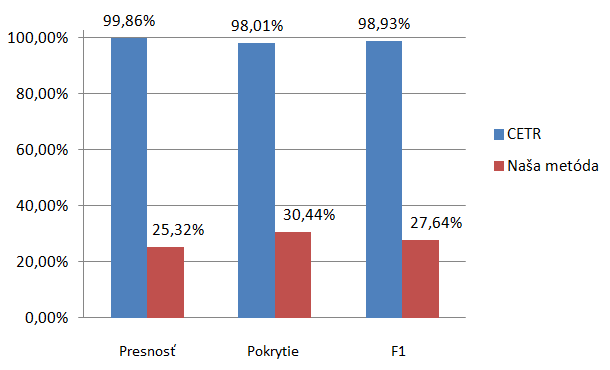 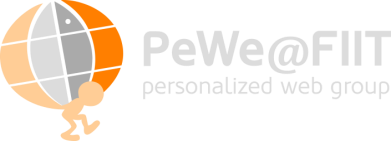 3 WENNINGER T., HSU W.H., HAN J.: CETR: content extraction via tag ratios. In: Proceedings of the 19th international conference on World wide web, 2010, pp. 971-980
Zhodnotenie
11 / 11
Metóda vie najlepšie extrahovať hlavný obsah, v ktorom sa používa interpunkcia

Pre Slovenčinu metóda dosahuje najlepšie výsledky

Podmienkou úspešnosti extrakcie je formátovanie webovej stránky pomocou HTML značiek “DIV“

API dostupné na mceapi.com
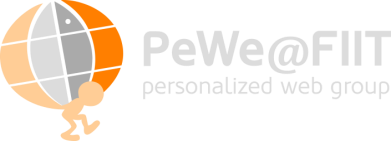